А а
Ә ә
О о
Ө ө
Н н
ң
И и
Ы ы
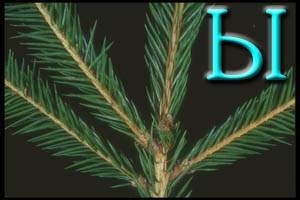 Т т
У у
Ү ү
К к
Л л
С с
Р р
М м
В в
Г г
Д д
З з
Б б
П п
Э э
Й й
Е е
Ж ж
Җ җ
Ш ш
Ч ч
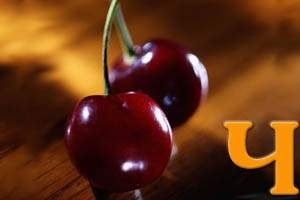 Х х
Һ һ
Ц ц
Ф ф
Щ щ
Я я
Ю ю
Нечкәлек һәм аеру билгесе
Калынлык һәм аеру билгесе